الصف : الثالثالمادة: اللغة العربيةالدرس: أغنية الخريف
عزيزي التلميذ يتوقع منك في نهاية الدرس أن تكون قادرا على
أن تقرأ النص قراءة جهرية معبرة
أن تحدد الفكر الرئيسة للنص
أن تشرح معاني الكلمات الجديدة
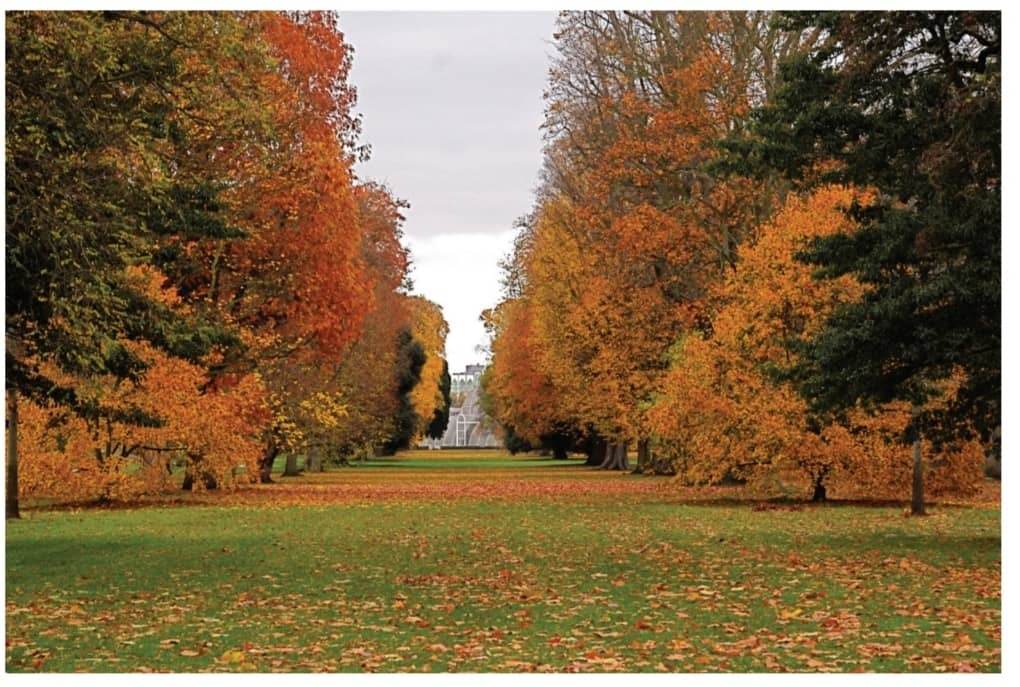 أغنية الخريف
[Speaker Notes: ما عدد فصول النة
مامظاهر فصل الخريف
ما الفصل الذي تعبر عنه الصورة / كيف عرفتم
في فصل الخريف تبدأ أوراق الشجر بالسقوط، و تهاجر الطيور بحثا عن مكاندافء]
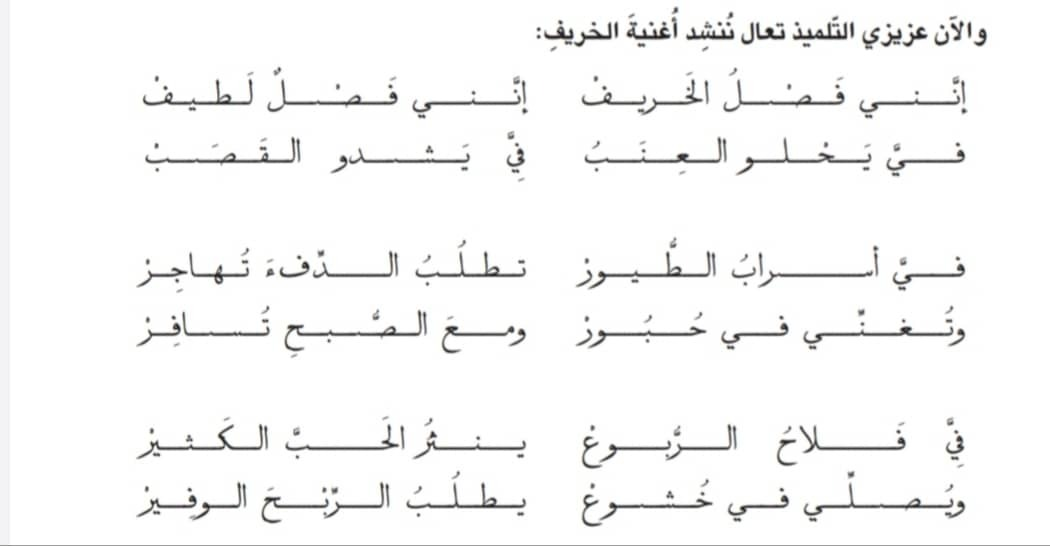 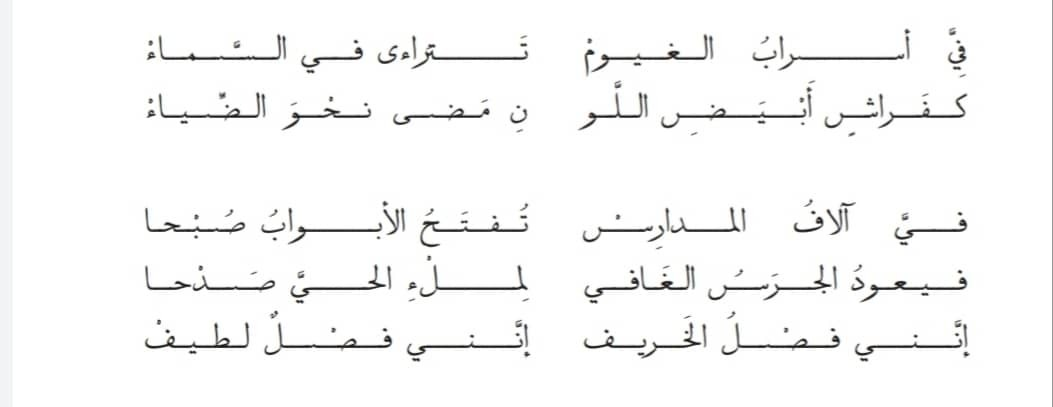 شرح المفردات
حبور : سرور
الربوع : الأرض الخصبة
تتراءى : تظهر
الغافي : النائم
صدحا : طربا
الفكر الفرعية في النص
المقطع الأول: الجو الجميل في فص الخريف
المقطع الثاني: هجرة الطيور
المقطع الثالث: أمل الفلاح في الغلال الكثيرة
المقطع الرابع: عودة المدرسة
إلى اللقاء